2022 Freestanding Ambulatory Surgical Facility (FASF) Survey Refresher Presentation
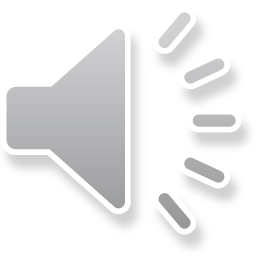 Maryland Health Care Commission
July 20, 2023
Overview
Commission’s authority to collect data
COMAR 10.24.04

How the data is used
Planning for Certificate of Need (CON)
Quality Reporting Consumer Website
https://healthcarequality.mhcc.maryland.gov/
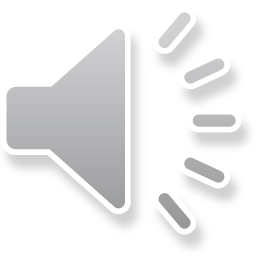 2
2022 Survey Updates
The New as of 2021
The Familiar
The survey is set with pre-populated data from your previous submission 
The survey application has software checks which ensure the appropriate information is provided and required fields are completed
You can complete the survey at your pace by moving from section to section
You can reset your password without the administrator’s assistance
You can upload a pre-filled Excel file to submit data for the CPT and ZIP code sections
You can make updates to entered data on the CPT and ZIP code sections
We're continuously looking for ways to improve the survey. Please email us with your feedback or suggestions
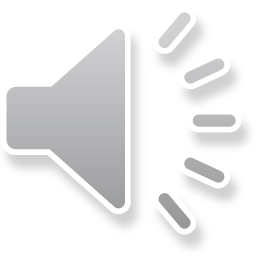 3
Survey Key Tips to Remember
Always save your work
Read the question to make sure you are answering the question with the requested information
Review your work before submission
Make sure you have submitted your survey – the next time you try to logon you will only have the option to print (or electronically save) your completed work
Do not hesitate to ask the question if you are unsure
If you need to make requests of other units within your agency, factor in the time to do so and to complete the survey on time
If the nurse manager or administrator has changed at your facility, notify me quickly
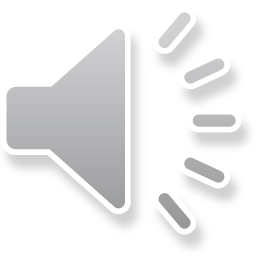 4
Next Steps
Timeline
2022 survey available on July 31, 2023
Logon information will be sent electronically via email (July 31, 2023)
The survey closes in 45 days (October 2, 2023)
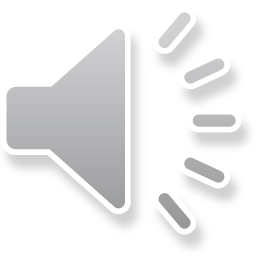 5
Resources
MHCC’s Maryland Quality Reporting - Consumer Website
https://healthcarequality.mhcc.maryland.gov/OutpatientSurgery/ProviderResources 
Survey’s Instructional Technical Guide
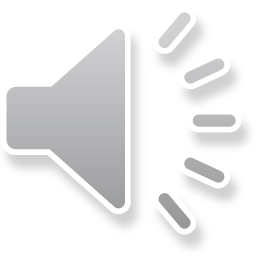 6
Contact
For questions about the survey contact: 
Mariama (Gondo) Simmons, MPH
Chief, Outpatient Quality Reporting Initiatives
mariama.simmons@maryland.gov
(410) 764-3377 (office)
(919) 244 -2943 (cell)
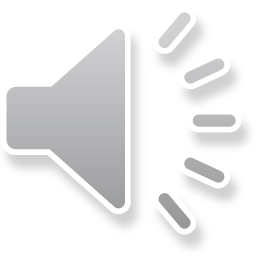 7